AGA du 26 mai 2025
Tchabagnan Ayeva,secrétaire-trésorierRapport sommaire de mes activités et rencontresen 2024-2025
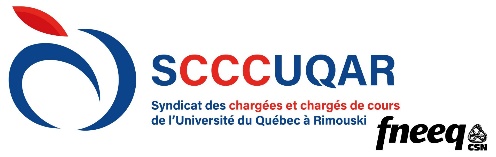 Secrétariat-trésorerie
Activités au secrétariat : Section III – Comité exécutif (monsyndicat.org)
Échanges réguliers avec l’adjointe administrative
Suivi des différents dossiers du Syndicat
Préparation des rencontres du comité exécutif (CE)
Prise de notes lors des réunions du CE: appuyer l’adjointe admin. pour les PV
Préparation des assemblées générales (AG)
Prise de notes lors des AG: appuyer l’adjointe admin. pour la rédaction des PV
Préparation des rencontres du conseil syndical (CS)
Prise de notes et rédaction des procès-verbaux des réunions du CS
Etc.
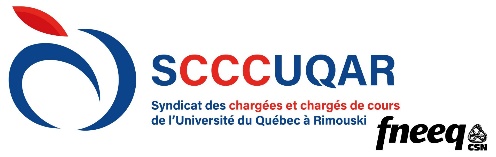 Secrétariat-trésorerie
Activités à la trésorerie : Section III – Comité exécutif (monsyndicat.org)
Vérification et signature des chèques, des rapports de trésorerie, de conciliation de caisse, du registre de trésorerie, transmission des per capita aux instances, etc.; 
Remboursements des dépenses / paiement des indemnités aux membres des comités
Vérification de l’exactitude des prélèvements et dépôts des remises syndicales;
Échanges avec Desjardins pour les placements, versements des paies (adjointe adm.)...
Échanges avec Revenu Québec (sommaire du relevé 1 et autres);
Planification et gestion des dépenses, versements des dons selon nos politiques, etc.; 
Rencontres périodiques avec le comité de surveillance et échanges par courriel;
Préparation des états financiers 2024-2025 et de la proposition du budget 2025-2026;
Merci beaucoup à Joanie et Mme Roy!
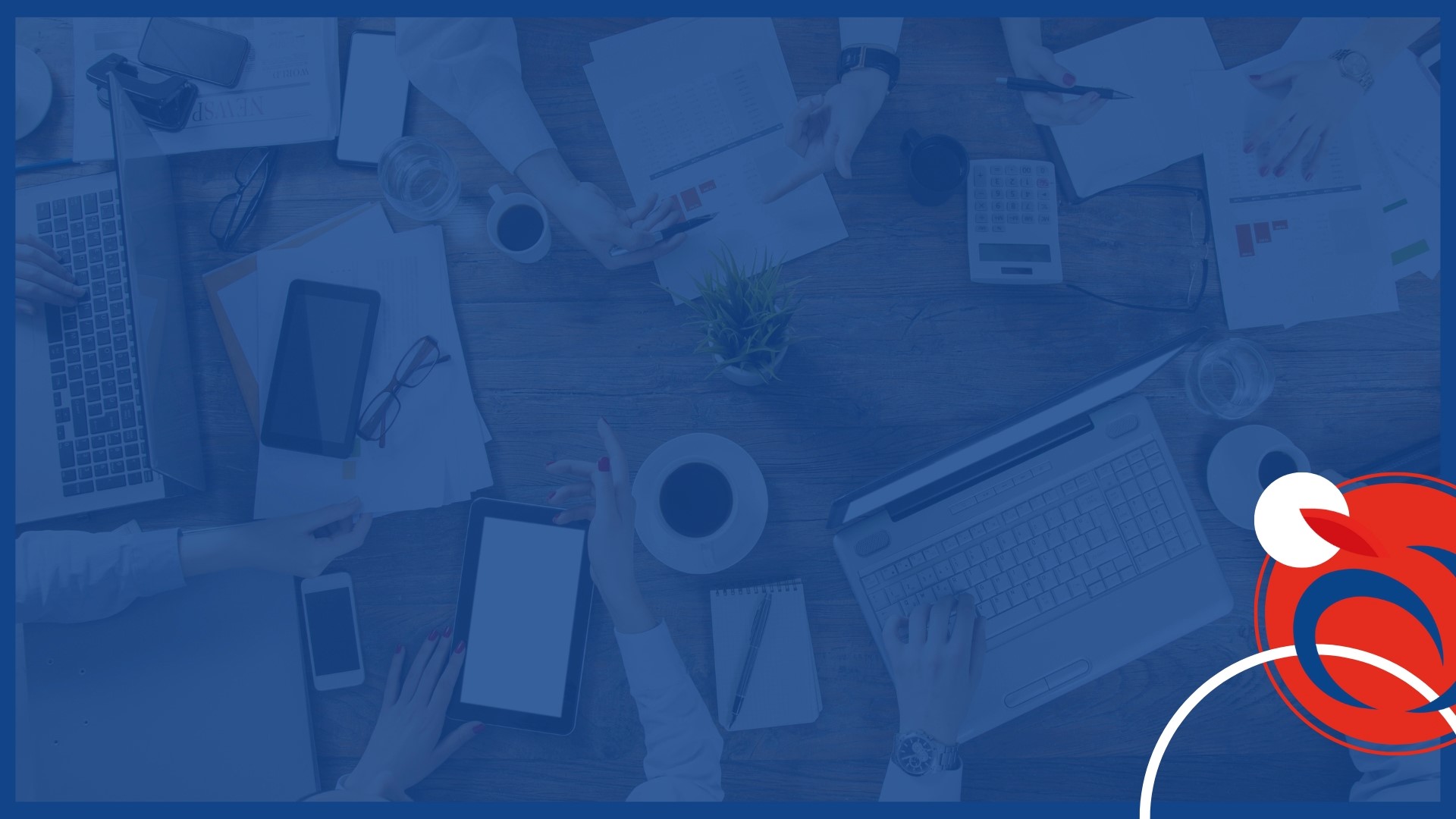 Quelques statistiques de 2024-2025 : 

 Réunions du Comité exécutif : 11
 Réunions du Conseil syndical :  2
 Réunions du Comité de surveillance :  3
 Assemblées générales : 3
 Autres rencontres et échanges : 91
 Nombre d’heures de travail : je ne les compte plus.
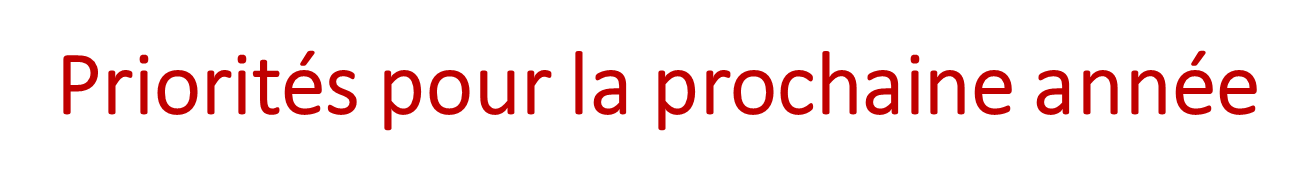 Finaliser le virage électronique des opérations financières du Syndicat en étroite collaboration avec l’adjointe administrative;
Mettre en application les recommandations du comité de surveillance;
Poursuivre les dispositions prises pour obtenir tous les remboursements à temps; 
Contribuer à la négociation de renouvèlement de la convention collective; 
Poursuivre la collaboration avec l’adjointe administrative dans la préparation des rencontres membres du comité exécutif; du conseil syndical, du comité de surveillance et des assemblées générales; 
Poursuivre la vérification de l’exactitude des remises syndicales versées par l’UQAR; 
Surveiller les versements des libérations syndicales aux membres des comités et prendre les dispositions pour recevoir et payer les factures dans les meilleurs délais;
Veiller à la croissance de l’argent du Syndicat en faisant des placements de façon efficace et sécuritaire.
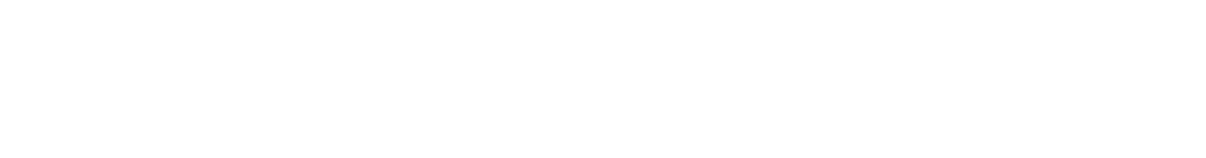